Irregular Verbs
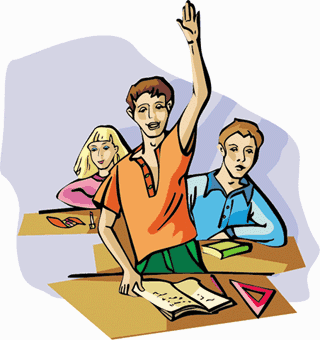 [Speaker Notes: The original was copied from www.   And has been modified by Don Fisher.]
COMMON IRREGULAR VERBS
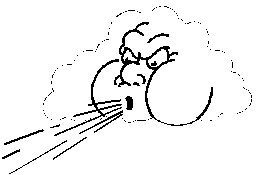 blow
Can you list these verb forms?
COMMON IRREGULAR VERBS
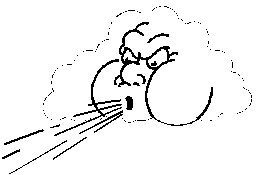 blow
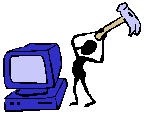 break
Can you list these verb forms?
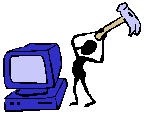 break
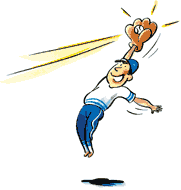 catch
Can you list these verb forms?
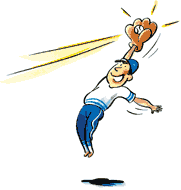 catch
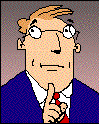 choose
Can you list these verb forms?
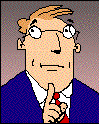 chose
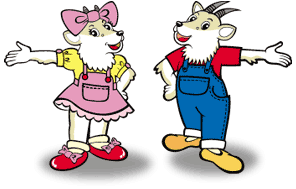 come
Can you list these verb forms?
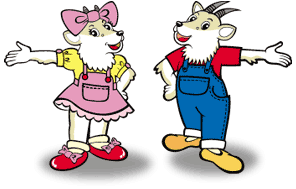 come
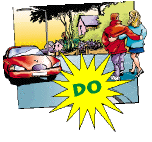 do
Can you list these verb forms?
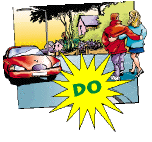 do
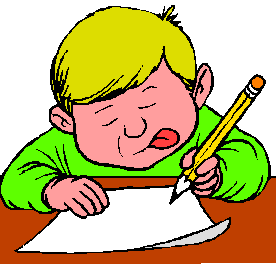 draw
Can you list these verb forms?
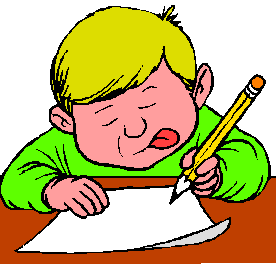 draw
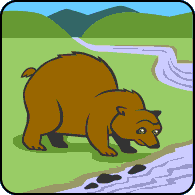 drink
Can you list these verb forms?
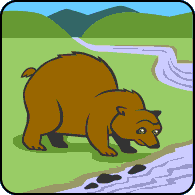 drink
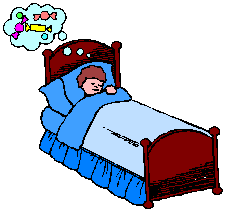 dream
Can you list these verb forms?
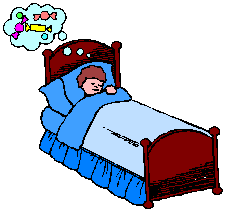 dream
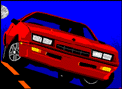 drive
Can you list these verb forms?
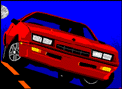 drive
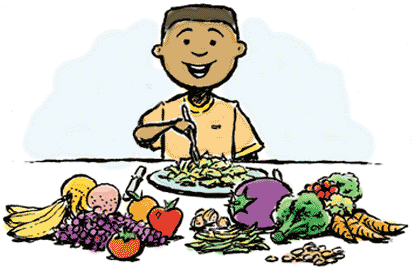 eat
Can you list these verb forms?
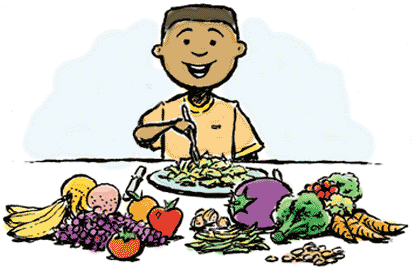 eat
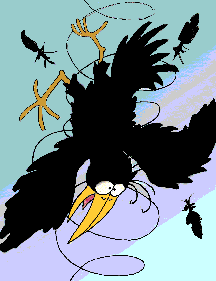 fall
Can you list these verb forms?
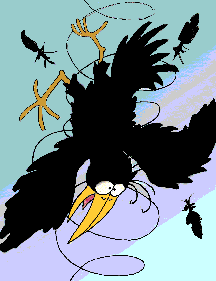 fall
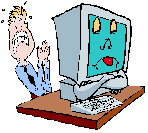 forgive
Can you list these verb forms?
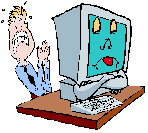 forgive
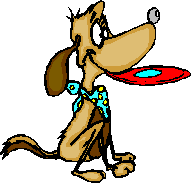 get
Can you list these verb forms?
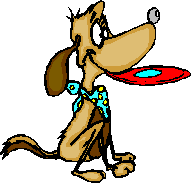 get
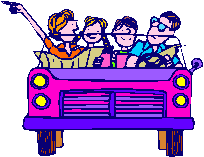 go
Can you list these verb forms?
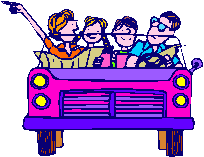 go
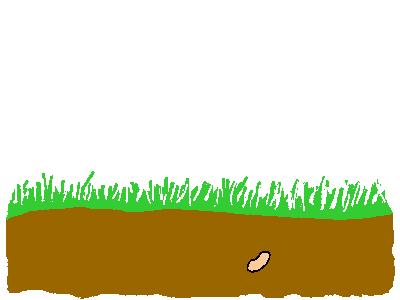 grow
Can you list these verb forms?
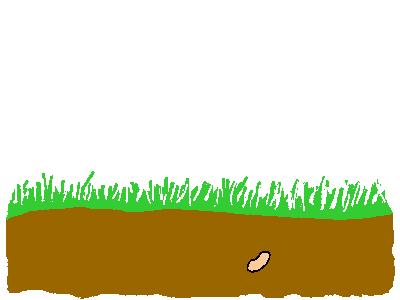 grow
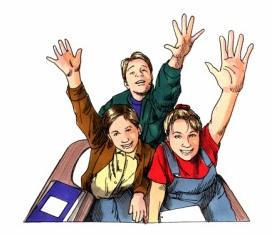 know
Can you list these verb forms?
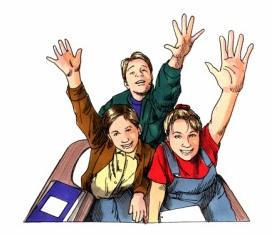 know
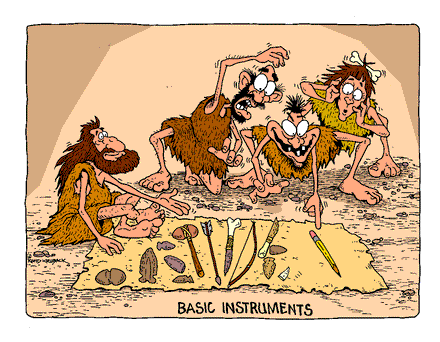 lay
Can you list these verb forms?
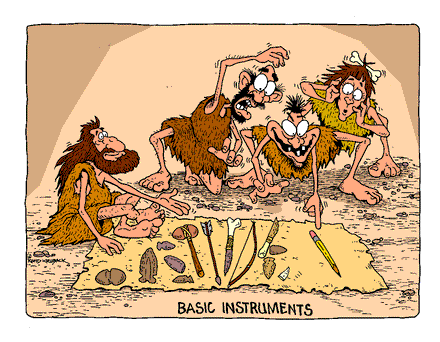 lay
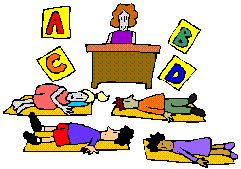 lie
Can you list these verb forms?
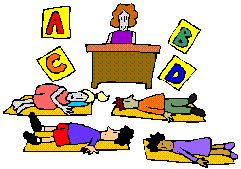 lie
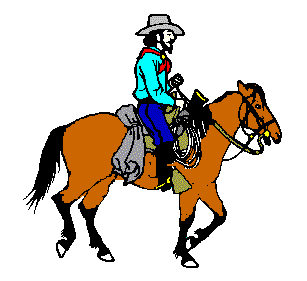 ride
Can you list these verb forms?
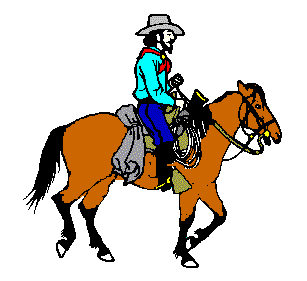 ride
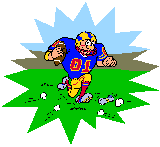 run
Can you list these verb forms?
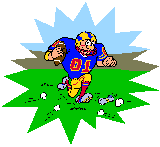 run
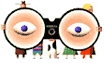 see
Can you list these verb forms?
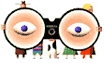 see
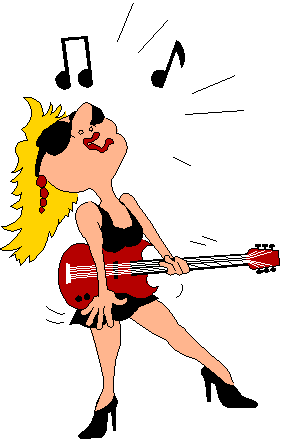 sing
Can you list these verb forms?
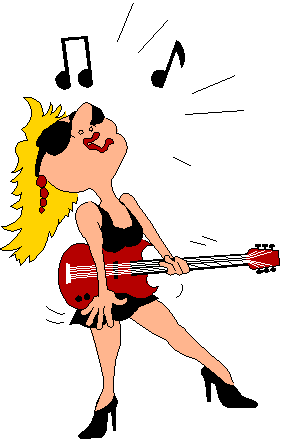 sing
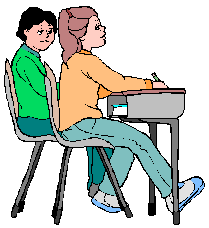 sit
Can you list these verb forms?
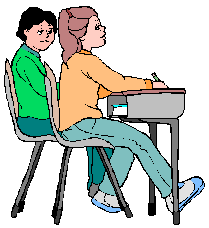 sit
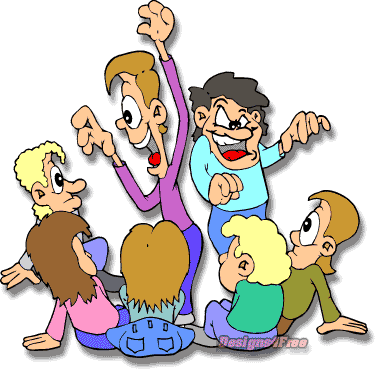 speak
Can you list these verb forms?
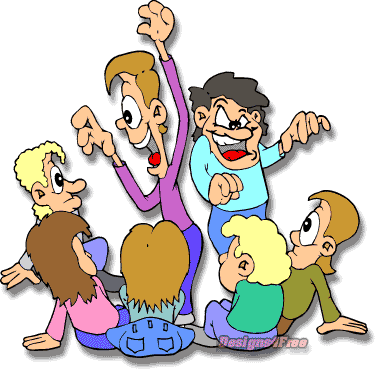 speak
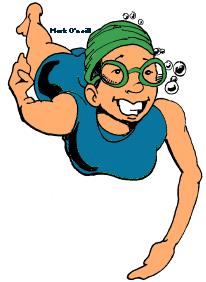 swim
?
?
?
Can you list these verb forms?
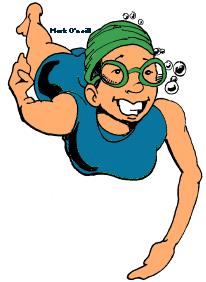 swim
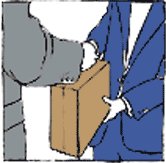 take
Can you list these verb forms?
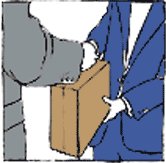 take
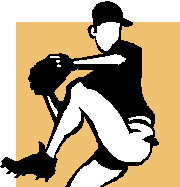 throw
Can you list these verb forms?
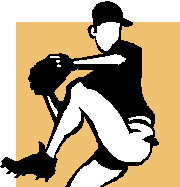 throw
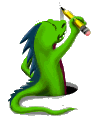 write
Can you list these verb forms?
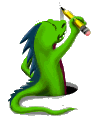 write